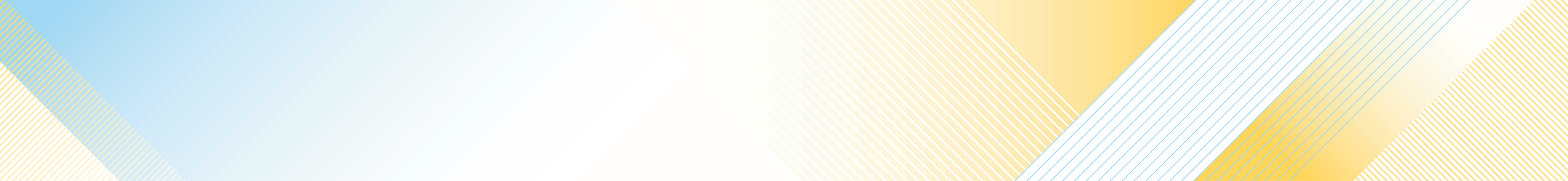 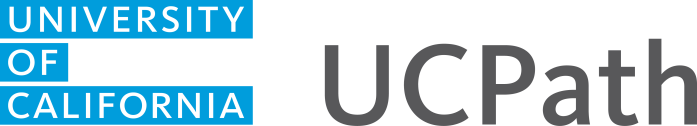 UCPath Center Overview
December 2016
UCPath Center
UCPath Center Mission
The UCPath Center supports the University of California’s core mission of teaching, research and public service, and exists to provide an integrated payroll and human resources solution. 

Our efficient, responsive and accurate service strengthens the university’s ability to respond to changing business needs.
Our Core Values
We Are 
Engaged
We Are 
One Team
We Are Responsible Stewards
We Own 
Great Service
We Innovate 
and Improve
Our Core Services
Business Continuity
Mass Update of Records
(WFA, BN, PY)
HR Administration (WFA)
Payroll (PY)
Benefits (BN)
Absence Management (WFA, BN)
01
02
03
04
05
06
System transactions and inquiries impacting employee status (new jobs, transfers, pay changes, terminations)
All pre and post payroll activities (including W-2s & 941 adjustments)
Enrollment, changes to existing benefits, administrator of New Employee Benefits Orientation (NEBO)
Develop and execute plan for vital processes in the case of  an emergency
Update job data records for leave actions
Updates to position control management, job data and compensation
[Speaker Notes: HR Administration – System transactions and inquiry affecting the status of an employee or a group of employees (job data, personal data, organizational data, compensation and pay data, etc.)
 
Payroll –All items necessary to prepare for and process payroll, most post-payroll activities and year-end/beginning activities for employees and their pay (including legacy prior-year tax adjustments,  W2c and 941 adjustments)
 
Benefits Administration – Enrolling in benefits, making changes to existing benefits, inquiring about benefit information, and/or processing various non-customer facing benefit administration activities. Administer r of New Employee Benefits Orientation (NEBO)
 
Absence Management – Update job data records for leave actions (including workers’ compensation and benefits billing as required). Responsible for workers’ compensation TDD coordination
 
Business Continuity Plan – The development and execution of a business continuity plan to assure vital processes for the UC system are made available as soon as possible in the case of a failure
 
Mass Updates of Records  – The delivered mass-update functionality will be used primarily by the UCPath Center; however, locations may be able to perform some at their locations (i.e.: FileNet feeds, etc).  Mass transactions include updates to position control management, job data and compensation]
Our Core Services
Account Reconciliations 
(FN, PY)
Financial Control (FN)
Reporting & Analytics (RPTA)
Customer Service Tool (ES, PR)
General Ledger (FN, PY, BN)
Journal Entries (FN, PY)
07
08
09
10
11
12
Prepare and post monthly entries relative to payroll and  benefits processes
Develop and maintain  queries and creation of functional design documents
Calculation of entries to clear intercampus transfers and  reclassification entries
Inquiry communication and tracking; notifications to locations/employees via email
Assist locations with funding entry and general configuration
Bank reconciliations, salaries and wages, payroll adjustment clearing account, garnishments, tax, benefits (BPA, HSA, FSA), composite benefit rate, etc.
Records & Fulfillment (RF)
13
Maintain employee records and fulfill record requests
[Speaker Notes: = Payroll related

Customer Service Tool:  will be used primarily by UCPath Center to initiate, respond, and document closure of specific action items within the UCPath Center and between the UCPath Center, employees and locations. The tool will distribute notifications and instructions for transactions to locations from the UCPath Center via email. Where applicable, the emails will include embedded links for use by recipients to access or update cases within the tool.  The tool supports inclusion and sharing of attachments throughout the submission and review process and will also be used for SLA monitoring and survey support
 
General Ledger* – This process area covers uploading of chart of account files, processing batches, validating output files, and collaborating with locations and UCPath Center departments for fixing errors, assisting locations with funding entry, direct retro, budget entry, and working with UCPath Center HRIS for GL configuration
 
Account Reconciliations* – Reconciliation of all UCPath Center payroll balance sheet accounts: bank reconciliations, salaries and wages, payroll adjustment clearing account, tax, garnishments, benefits (BPA (benefit plan accounting), HSA (health savings account) , FSA (flexible savings account), composite benefit rate, unions, retirement/pension unemployment insurance, workers compensation
 
Journal Entries – Preparation, review, approval and posting of monthly journal entries relative to the payroll and benefits processes performed at the UCPath Center
 
Financial Control Responses* – Calculation and development of financial control journal entries necessary to clear any intercampus transfers/reclassification entries
 
Reporting & Analytics – Developing and maintaining PeopleSoft queries and creation of the associated functional design documents; scheduling and running PeopleSoft queries; and validating PeopleSoft queries/ reports (e.g., status, errors, defect)
 
*Payroll related]
Servicing Framework
01
02
03
04
Self Service – UCPath Portal
Provides information and updates
Ask UCPath inquiry submission
Self-service options for employees and managers
Production
Next level of escalation for research, follow-up and processing 
Process payroll, benefits and workforce administration transactions
Locations or COE
Locations
Receive requests for additional information or follow-up
COE
Provide support for sensitive issues, policy exceptions, appeals
Employee Service
Handles inquiries via phone or portal inquiry
Knowledge across functional areas
Senior Associates handle complex inquiries, escalations and research
UCPath Portal
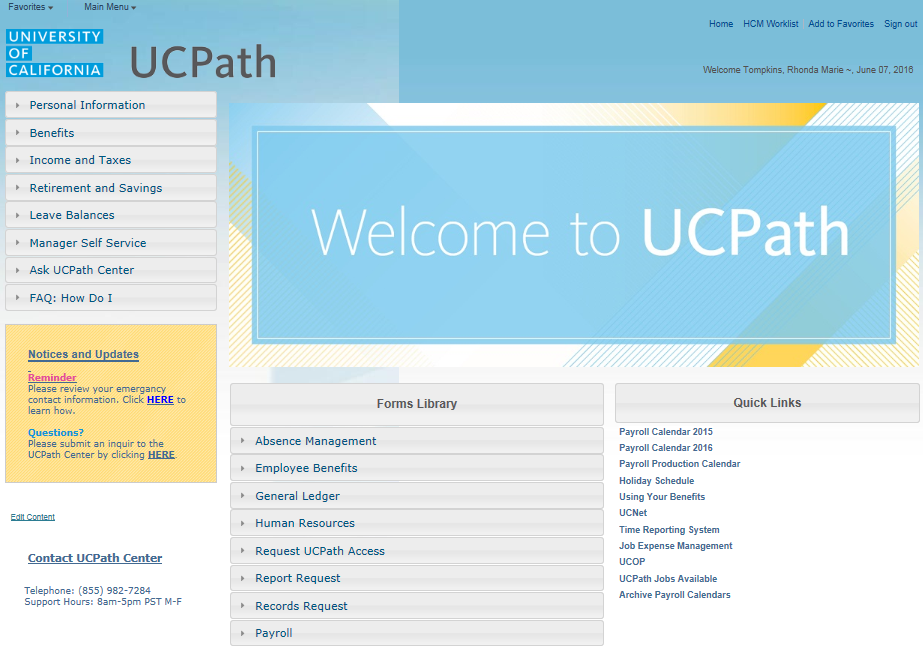 Thank you!

Any Questions?